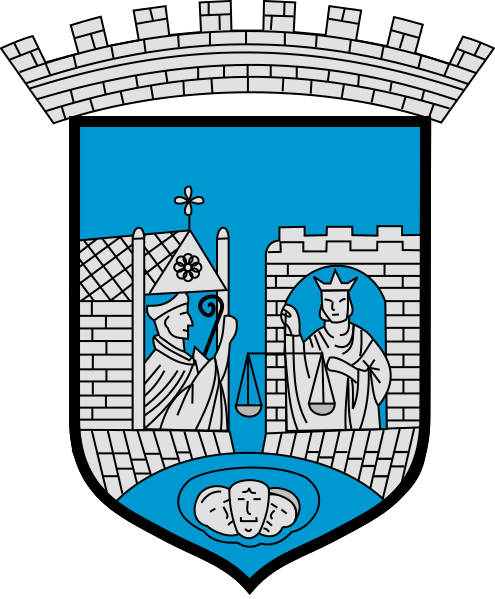 Brukere med i ansettelser
Enhet for rustjenester - Wenche Landbakk
Første ansettelse
[Speaker Notes: Den første gangen vi brukte dette var når vi skulle ansette kokk på Gryta, som er et aktivitetstilbud for rusavhengige. 
Vi hadde fått et politisk vedtak og det var knyttet mye prestisje til dette fra politisk og brukerhold. 

Ideen kom i et ledermøte hvor vi i forkant hadde snakket  om recovery og hvordan vi gjorde dette. Da vi i neste omgang drøftet hvordan prosessen med denne ansettelsen skulle gjøres, så kom det et friskt skudd fra hofta. Hvorfor tar vi ikke med brukerne i ansettelsen? Og med det så gjennomførte vi vår første ansettelse med brukerrepresentasjon som senere har utviklet seg til å bli en fast ordning hos oss når vi ansetter fagpersoner i større stillinger.]
Prosessen
Første gangs intervju uten brukerdeltakelse
Andre gangs intervju med brukerdeltakelse
Umiddelbare tilbakemeldinger fra brukerne etter intervju
Brukernes innspill og refleksjoner skal vektlegges høyt (personlig egnethet)
[Speaker Notes: Vi gjorde selv en runde hvor vi plukket ut de vi tenkte var aktuell for stillingen og disse gikk videre til runde to. 
Når vi kom til runde to så hadde vi forespurt brukere om å delta. 

Selve designet har vært ulike på alle tilsettingene vi har gjort, men det som er felles er at vi fasiliterer intervjuet og er med på å sikre en god ramme hvor brukerne deltar ut fra sine forutsetninger. 

Det har vært presentasjoner, gruppeintervju og individuelle intervju preget av dialogform. 

VI må ta brukerne på alvor også når deres innspill kan avvike fra vår oppfatning.]
Brukerne sine tilbakemeldinger
Varierende tilbakemeldinger. En synes det var skummelt å delta, usikker på hva som var forventningene. Skulle vært brukt mer tid på forberedelsene. 
bra å få stille spørsmål selv, men viktig med støtte fra ansatte
opplevde at meningene ble hørt, brukernes innstilling ble tatt til følge
Var en positiv opplevelse.
Søkernes tilbakemeldinger
Positivt at brukerne var med, opplevde brukerne som oppegående og reflekterte med mye livshistorie og erfaringer. Brukerne og ansatte var veldig proffe med solide og reflektere innspill og spørsmål. 
Første inntrykket var veldig bra, andregangsintervjuet ble veldig bra med brukerne til stede. 
Et klart ja på å ha de med videre på intervju.
[Speaker Notes: I ansettesesprosessen vedrørende meg så var det to intervju. Med og uten brukere. Forskjellen var egentlig ikke så stor etter min mening. Min erfaring med brukere er at de er oppegående og reflekterte mennesker med mye livshistorie og erfaringer. Dette gjenspeilte seg også i denne prosessen. Jeg hadde før jeg ble ansatt hos dere noen intervjuer hos andre bedrifter. Mitt møte med dere, både ansatte og brukere i intervju formål var udelt positiv og bra. 

Det var en uventet for meg å ha brukere med under intervju. Det var veldig positivt å ha med brukere, i den grad det preget intervjuet så vil jeg si det gjorde det. Jeg opplevde intervjuet som veldig proft og grunnleggende gjennomført, med solide og reflekterte innspill og spørsmål fra både ansatte og brukere. Intervjuet ble etter min oppfattelse, bra med brukere tilstede.

Mine tanker før intervjuet med tanke på at de skulle være med på intervjuet var uventet. Det var uvant, men etter at jeg fikk tenkt over det så var det spennende og på en måte helt naturlig. Jeg synes intervjuet gikk bra, med reflekterte og gode innspill fra brukerne. .

Jeg synes det var en positiv opplevelse med at brukerene får være med i slike prosesser. Den kompetansen de har på sitt område er stor, uvurderlig og meget viktig å lytte til. Et klart ja på at brukere er med på intervju.]
Våre erfaringer
Hever kvaliteten på ansettelsen
Brukerne var deltakende og engasjerte under intervjuet
Brukerne var stolte av tilbudet sitt og formidlet dette til søkerne
Samspillet mellom søker og brukerne gav oss viktig informasjon 
Viktig å begrense antall søkere
Viktig å designe intervjuet godt
Viktig å forberede brukerne på hva som skal skje
Brukernes vurdering SKAL vektlegges høyt
[Speaker Notes: Kvalitet; de spør om ting vi ikke har tenkt på. De er mer sensitiv for personlige egenskaper. Gjennom andre gangs intervju opplevde vi at de vi i utgangspunktet tenkte var soleklar favoritt, datt helt gjennom når de skulle samhandle med brukergruppen. 

Vår brukergruppe er alle i aktiv rus og formen kan variere sterkt. Vi var usikre på hvordan intervjuene ville forløpe med dette som utgangspunkt. Vi opplevde at de hadde forberedt seg gjennom å balansere rusinntaket på en slik måte at de var til stede i møtet. Dette kostet dem mye, derfor utfordrende med mange intervju eller påfølgende dager.]
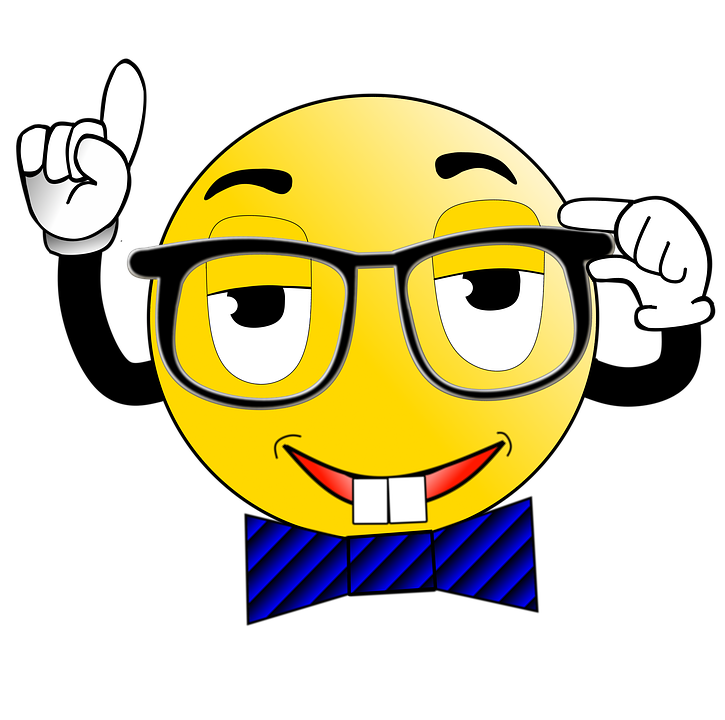 Brukerdeltakelse er innført som ny praksis ved ansettelser av fagpersoner i større stillinger.
[Speaker Notes: Vi har ansatt fire personer med denne ordningen og kan varmt anbefale den vil andre. 
Vi mener at dersom vi skal være en recovey tjeneste, så må vi tenke dette på alle nivå. Vi har mye vi kan gjøre bedre hos oss, men dette er en ordning som vi opplever er en vinn -  vinn situasjon. 

Lykke til med det viktige oppdraget alle har.]